Do Now:
Please take a map from the table below.  
Then go to Weebly  Assignments  Unit 1  Lesson 2.  Grab “Know Your Map!”  (Hard copies are available.)  
Locate and label the places on the list.
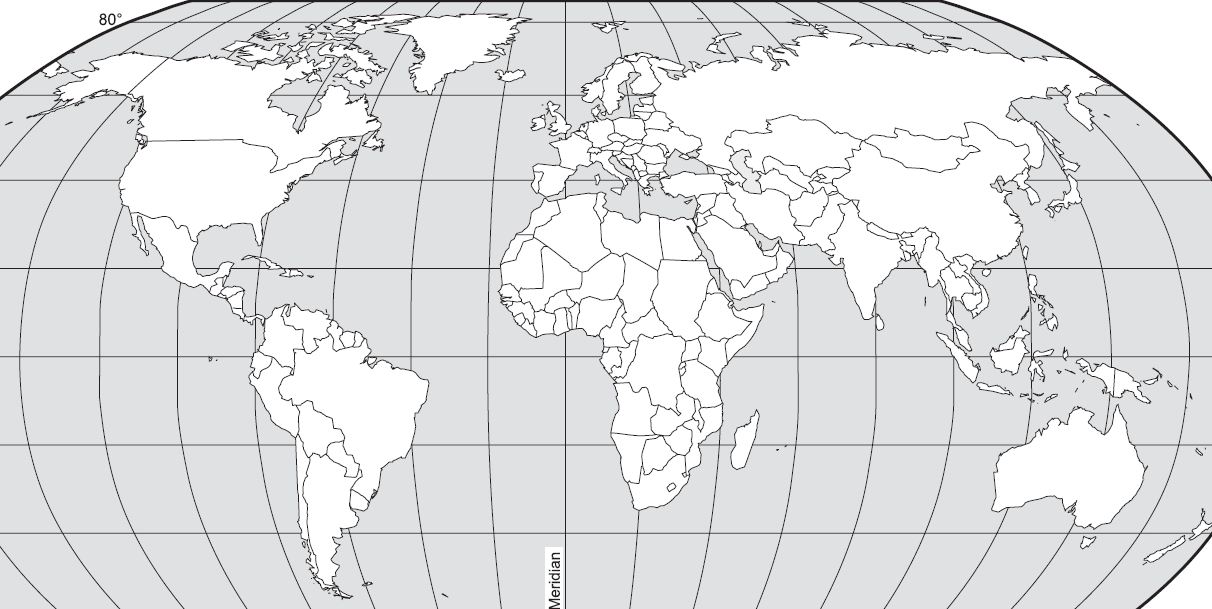 Questions to Consider…
Why is it important to know the world map?
Why do you think it is important to know these places? (Especially if borders change!)